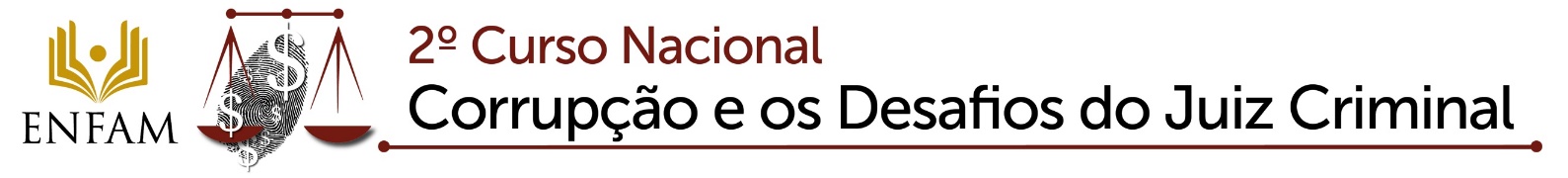 Resultados dos trabalhos dos grupos:
Propostas de Enunciados
1
Grupo 1 Tema: Cumprimento de medidas cautelares no exterior
Enunciado n.1 
Em se tratando de cooperação internacional ativa e havendo acordo bilateral dispensa-se a decisão do juiz brasileiro para o deferimento da medida cautelar no exterior.
Grupo 1 Tema: Cumprimento de medidas cautelares no exterior
Enunciado n.2 
Recomendação
Ratifica a recomendação do ano passado para que cada Tribunal mantenha/crie um juízo de ligação para auxiliar nos pedidos de cooperação internacional ativos.
Grupo 2 Tema: Utilização de prova produzida no exterior sem passagem pelo Judiciário
Enunciado n.3 
A Justiça brasileira exerce juízo meramente delibatório acerca da admissão de prova produzida legalmente no estrangeiro.
Grupo 2 Tema: Utilização de prova produzida no exterior sem passagem pelo Judiciário
Enunciado n.4
A prova produzida em país estrangeiro rege-se pelos ditames normativos que nele vigorarem (art. 13, LINDB), e, uma vez recebida por auxílio direto ou outro meio de cooperação jurídica internacional, é admissível no Brasil se não ofender a soberania nacional, bons costumes e ordem pública (art. 17, LINDB).
Grupo 3Tema: Prisão processual em crimes envolvendo corrupção
Enunciado n. 5
Nos crimes relacionados à corrupção, o julgador deve considerar o valor desviado dos cofres públicos, para fins de decretação da prisão preventiva.
Grupo 3Tema: Prisão processual em crimes envolvendo corrupção
Enunciado n. 6
A idade avançada e as demais condições pessoais do réu não são óbices ao decreto de prisão preventiva.
Grupo 3Tema: Prisão processual em crimes envolvendo corrupção
Enunciado n. 7
A  mera inobservância do disposto no parágrafo único do art. 316 do CPP, por si só, não autoriza a soltura do réu ou investigado.
Grupo 4Tema: Prova (admissibilidade; validade; valoração) cadeia de custódia
Enunciado n. 8
Não sendo a pessoa com prerrogativa de foro investigada, o juiz de primeiro grau é competente para apreciar o pedido de busca domiciliar contra quem com ela coabita
Grupo 4Tema: Prova (admissibilidade; validade; valoração) cadeia de custódia
Enunciado n. 9
O mandado de busca e apreensão domiciliar autoriza a entrada em imóvel distinto desde que contíguo ou geminado, caracterizada a utilização simultânea, uma vez verificada tal vinculação durante a execução da diligência autorizada.
Grupo 4Tema: Prova (admissibilidade; validade; valoração) cadeia de custódia
Enunciado n. 10
Qualquer pessoa capaz que trabalhe ou habite o imóvel poderá autorizar o ingresso no domicílio.
Grupo 4Tema: Prova (admissibilidade; validade; valoração) cadeia de custódia
Enunciado n. 11
O descumprimento da cadeia de custódia, por si só, não invalida a prova obtida.
Grupo 4Tema: Prova (admissibilidade; validade; valoração) cadeia de custódia
Enunciado n. 12
A cadeia de custódia não exclui a utilização de outros meios, desde que preservada a integridade da prova produzida.
Grupo 4Tema: Prova (admissibilidade; validade; valoração) cadeia de custódia
Enunciado n. 13
O procedimento disposto no artigo 158-A e seguintes - cadeia de custódia - aplica-se exclusivamente aos vestígios recolhidos no local do crime ou no corpo da vítima e àqueles destinados a qualquer tipo de exame técnico/pericial.
Grupo 5Tema: Colaboração Premiada
Enunciado n. 14 
O acordo de colaboração premiada não pode prever limitação de pena, por se tratar de matéria sob reserva de jurisdição.
Grupo 5Tema: Colaboração Premiada
Enunciado n. 15
Não cabe ao juízo analisar, no momento da homologação da colaboração premiada a utilidade e relevância final das informações prestadas pelo colaborador. Entretanto, deverá fazer analise de adequação do potencial das informações para o atingimento dos resultados mínimos previstos nos incisos do caput do artigo 4o. da lei 12.850.
Grupo 5Tema: Colaboração Premiada
Enunciado n. 16
Caso o julgador verifique que os benefícios concedidos ao delator são desproporcionais à relevância de suas informações para elucidação dos fatos deverá devolver ao Ministério Público para renegociação.
Grupo 5Tema: Colaboração Premiada
Enunciado n. 17
No juízo de eficácia da colaboração em sentença ou acórdão, o julgador poderá ajustar os benefícios inicialmente firmados no acordo conforme o efetivo resultado oferecido pelo colaborador.
Grupo 6Tema: Questões  específicas em acordos de colaboração premiada
Enunciado n. 18
É válido o acordo de colaboração premiada formulado apenas entre a polícia e o colaborador, acompanhado do seu defensor, na fase do inquérito, mas tal acordo só poderá oferecer a concessão de perdão judicial ou acordo de não persecução penal com a concordância do ministério público.
Grupo 6Tema: Questões  específicas em acordos de colaboração premiada
Enunciado n. 19
É possível a homologação de delações premiadas realizadas pela integralidade da diretoria de uma empresa, caso forneça informações úteis para a investigação envolvendo terceiros.
Grupo 6Tema: Questões  específicas em acordos de colaboração premiada Questões  específicas em acordos de colaboração premiada
Enunciado n. 20
É inadmissível a impugnação de acordo de colaboração premiada por coautores ou partícipes do colaborador, ressalvada a possibilidade de, em juízo, confrontarem as declarações do colaborador e demais elementos de prova.
Grupo 6Tema: Questões  específicas em acordos de colaboração premiada
Enunciado n. 21
A ausência de descrição da integralidade da conduta criminosa e seus autores não impede a concessão dos benefícios ao colaborador se este descreveu integralmente os fatos ilícitos para os quais concorreu.